TIẾT 34 - Bài 14: ĐẶC ĐIỂM TỰ NHIÊN BẮC MĨ
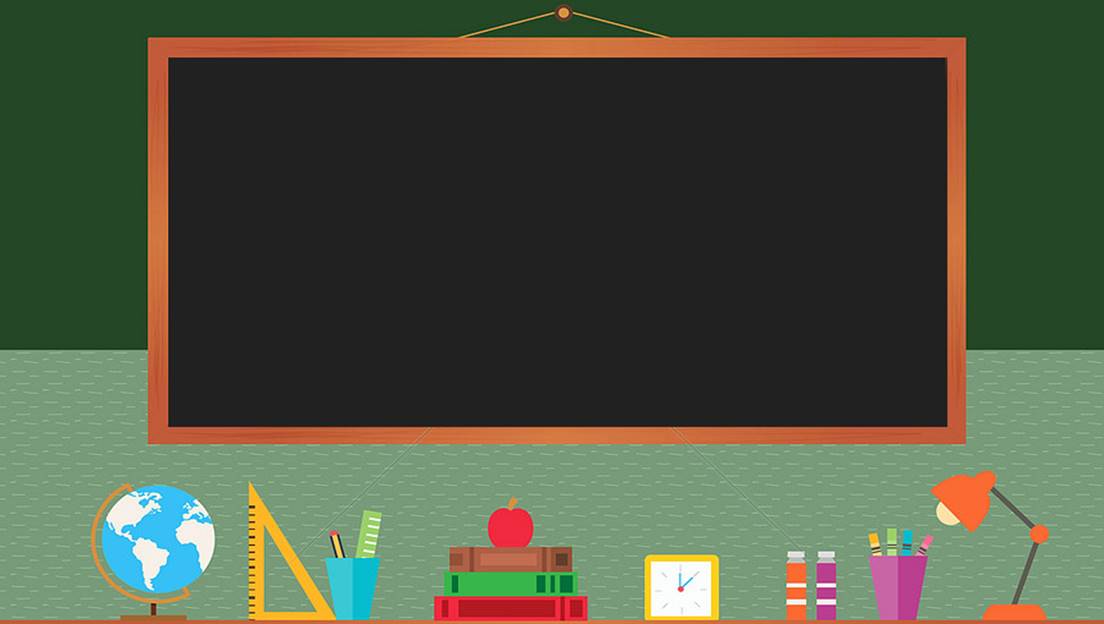 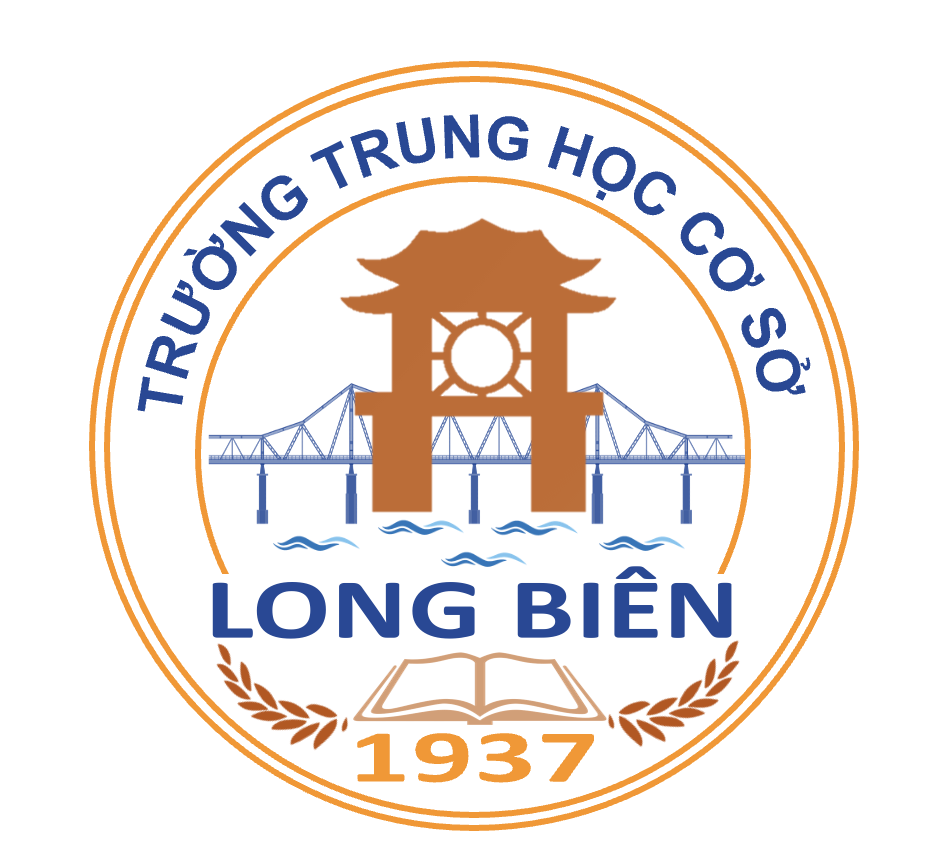 TRƯỜNG THCS LONG BIÊN
BÀI GIẢNG ĐIỆN TỬ MÔN ĐỊA LÍ 7

Bài 14: ĐẶC ĐIỂM TỰ NHIÊN BẮC MĨ
GV: Phạm Thị Hương
Tổ Xã hội
Quan sát lược đồ tự nhiên Bắc Mĩ và trả lời nhanh các cây hỏi sau:
Câu 1. Bắc Mỹ có các quốc gia nào?
Hoa Kì và Ca-na-đa.
Câu 2. Bắc Mĩ nằm giữa 2 đại dương nào?
Đại Tây Dương và Thái Bình Dương
Câu 3. Tên dạy núi phía Tây là gì?
Cóoc -đi-e.
Câu 4. Tên eo đất phía Nam là gì?
Eo đất Trung Mĩ.
TIẾT 34 - Bài 14: ĐẶC ĐIỂM TỰ NHIÊN BẮC MĨ
1. Sự phân hóa theo địa hình
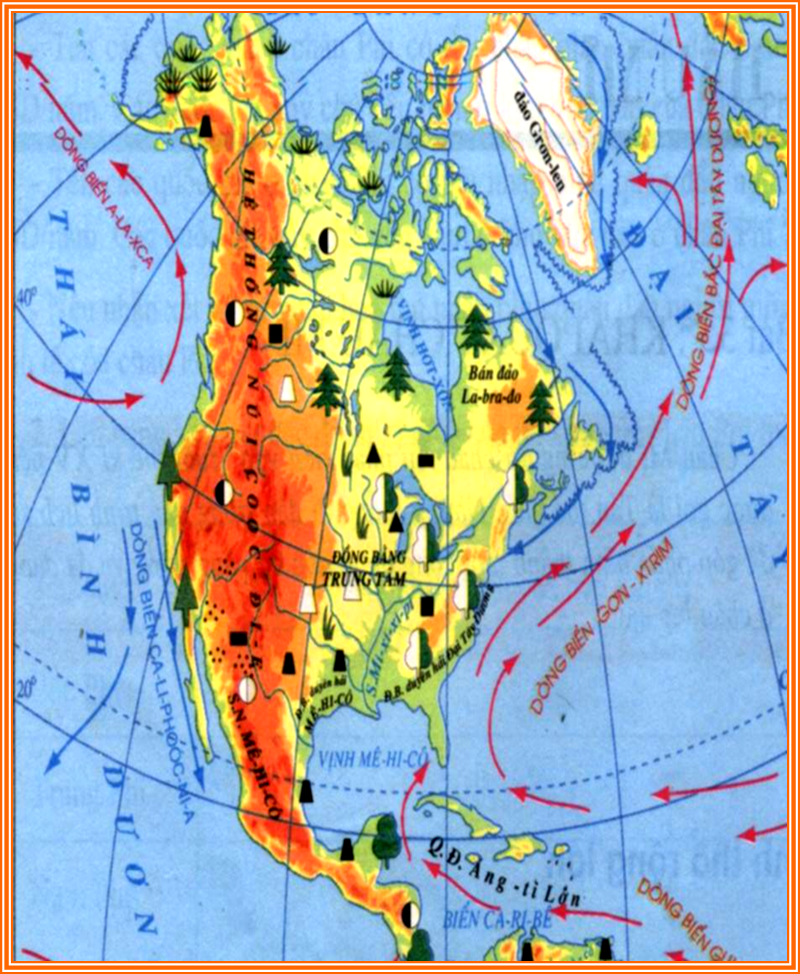 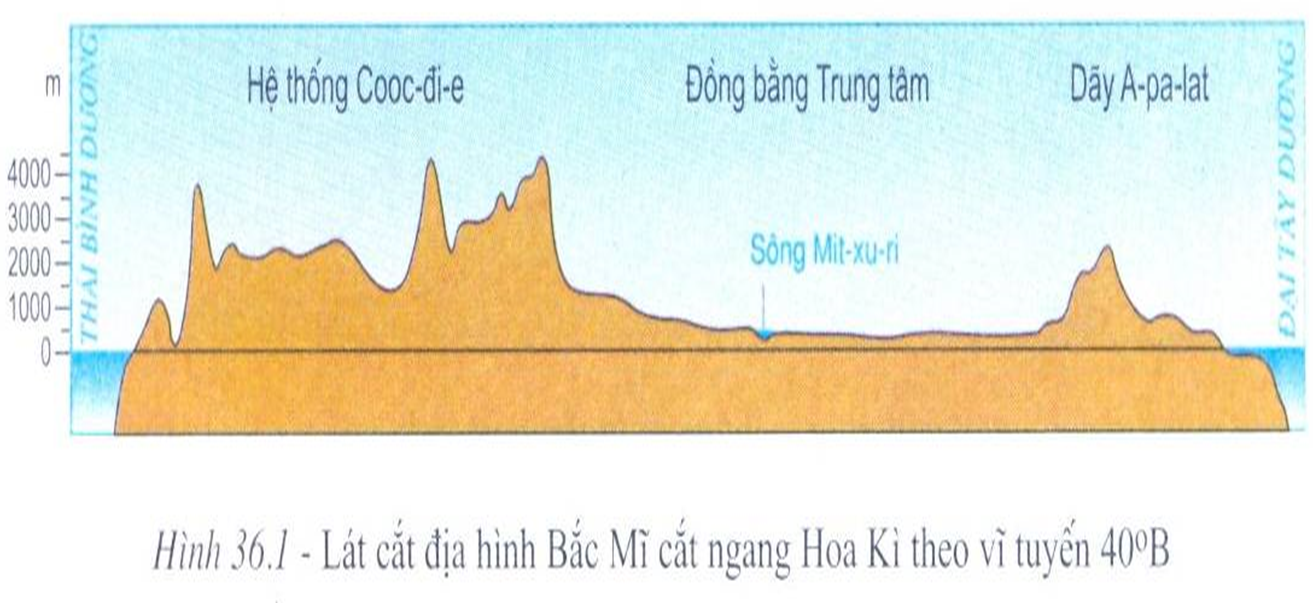 a. Địa hình :
 Địa hình đơn giản, chia làm 3 khu vực rõ rệt, kéo dài theo chiều kinh tuyến .
* Phía Tây là hệ thống Coóc-đi-e, cao trung bình từ 3000-4000m, kéo dài 9000km Các dãy núi chạy song song theo hướng Bắc – Nam, xen các cao nguyên, sơn nguyên. 
* Ở giữa là đồng bằng  trung tâm rộng lớn, cao từ 200-500m, thấp dần từ Bắc xuống Nam
* Phía đông là dãy núi A-pa-lat có hướng ĐB-TN, Bắc Apalat cao từ 400-500m, phần Nam Apalat cao từ 1000-1500m.
Hình ảnh dãy núi Cooc –đi-e
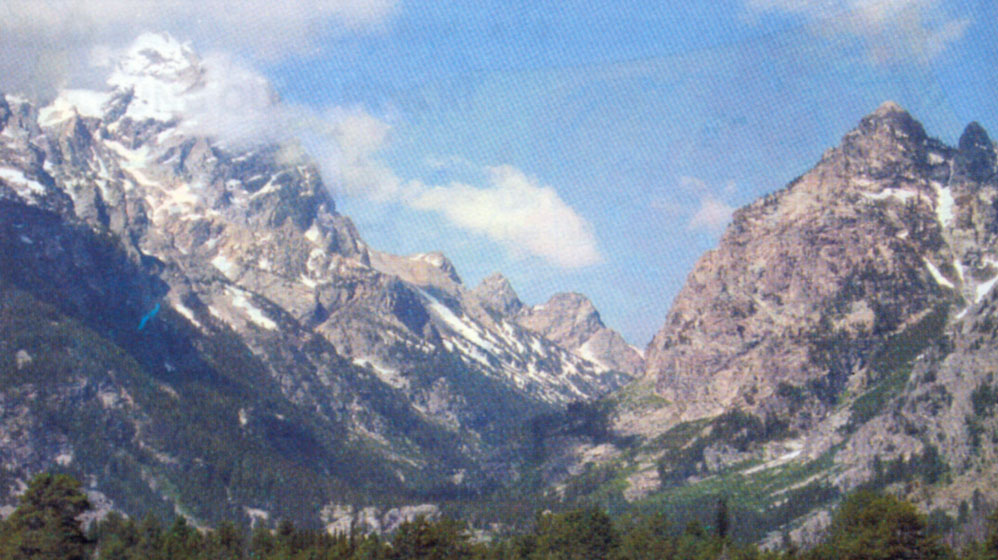 2. Sự phân hóa khí hậu.
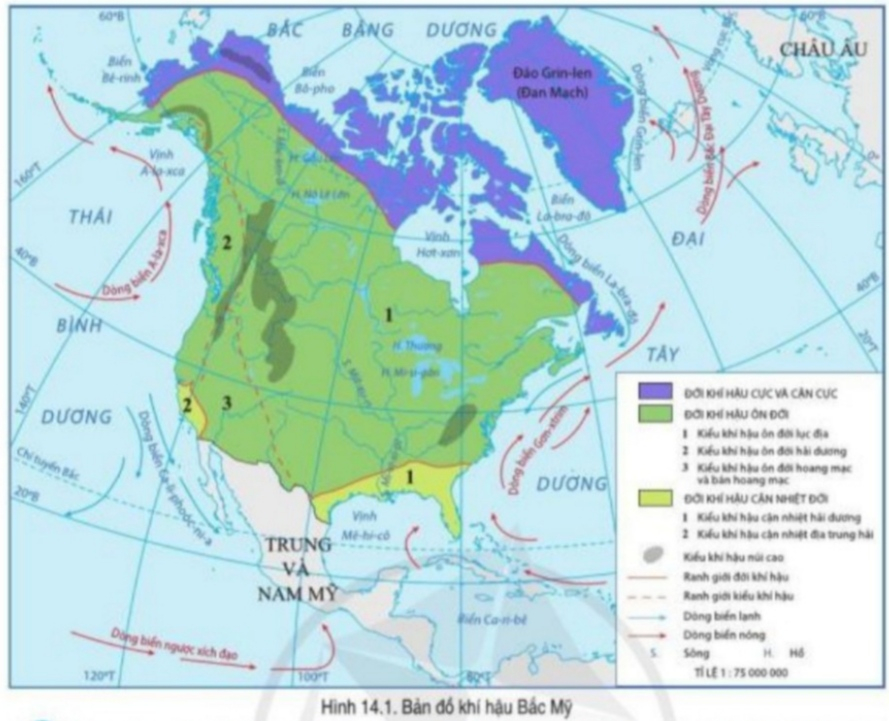 HOẠT ĐỘNG NHÓM

N 1: Quan sát lược đồ khí hậu Bắc Mĩ trình bày sự phân hoá khí hậu của Bắc Mĩ theo chiều từ bắc xuống nam? Giải thích sự phân hóa đó?
N 2: Quan sát lược đồ khí hậu Bắc Mĩ, trình bày sự phân hoá khí hậu Bắc Mĩ theo chiều từ tây sang đông ? Giải thích tại sao có sự khác biệt về khí hậu giữa phía tây và đông kinh tuyến 100oT của Hoa Kì ?
N 3: Ngoài sự phân hóa trên còn có sự phân hóa nào khác? Thể hiện rõ nét ở đâu?
Nhận xét về mối quan hệ giữa địa hình và khí hậu ở Bắc Mĩ?
- Khí hậu Bắc Mĩ phân hóa đa dạng:
+ Phân hoá theo chiều Bắc – Nam: Trải dài từ vùng cực Bắc đến 150B: có khí hậu Ôn Đới, Nhiệt Đới, Hàn Đới.
+ Phân hoá theo chiều Đông sang Tây: có đới khí hậu ôn đới và cận nhiệt đới (mỗi đới khí hậu lại chia thành nhiều kiểu khác nhau).
- Đặc biệt là phần phía Tây và Đông kinh tuyến 1000T của Hoa Kì.
+ Phía Đông chịu ảnh hưởng nhiều của biển, mưa khá.
+ Phía Tây ít chịu ảnh hưởng của biển, mưa rất ít.
Ngoài ra khí hậu còn có sự Phân hóa theo chiều cao
c. Đặc điểm sông hồ:
Chia lớp thành 3 nhóm và chơi trò chơi ai nhanh hơn. Giáo viên chiếu các câu hỏi, học sinh giơ tay để trả lời, nhóm trả lời đúng nhiều nhất sẽ giành chiến thắng.
Giúp Khỉ lấy Táo
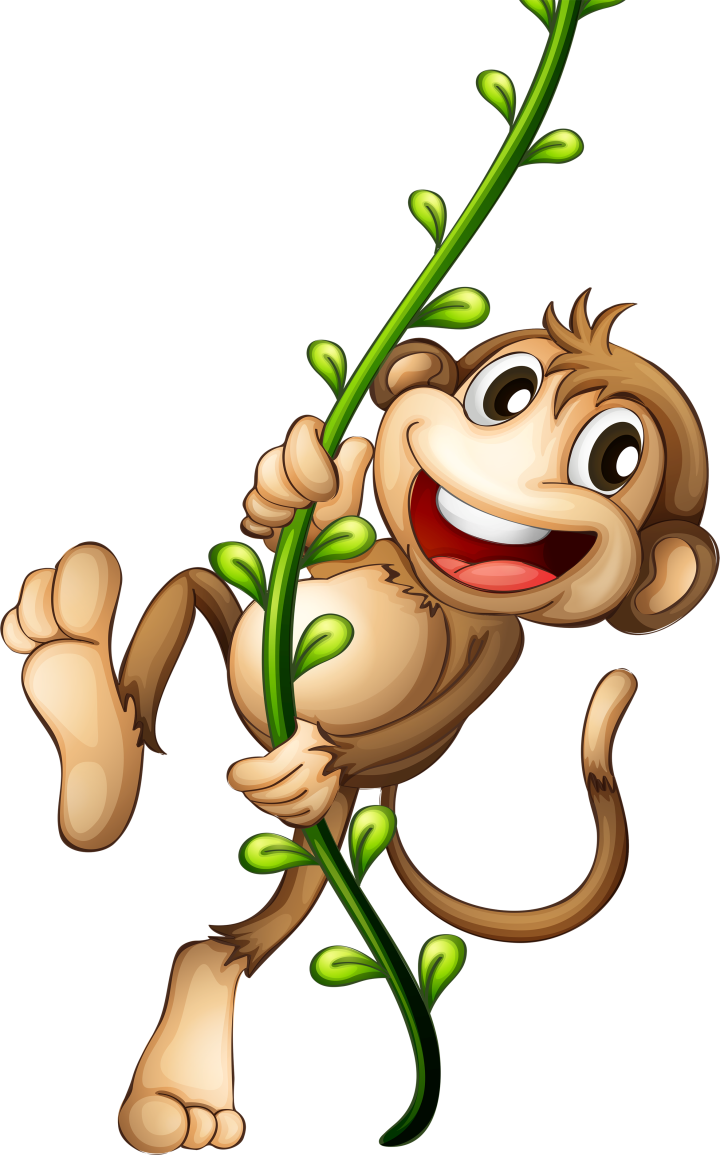 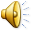 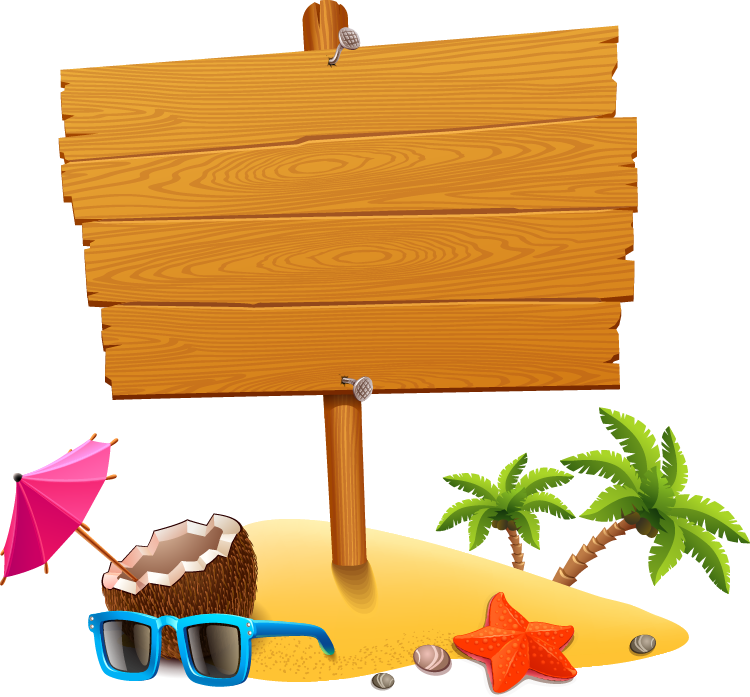 PLAY
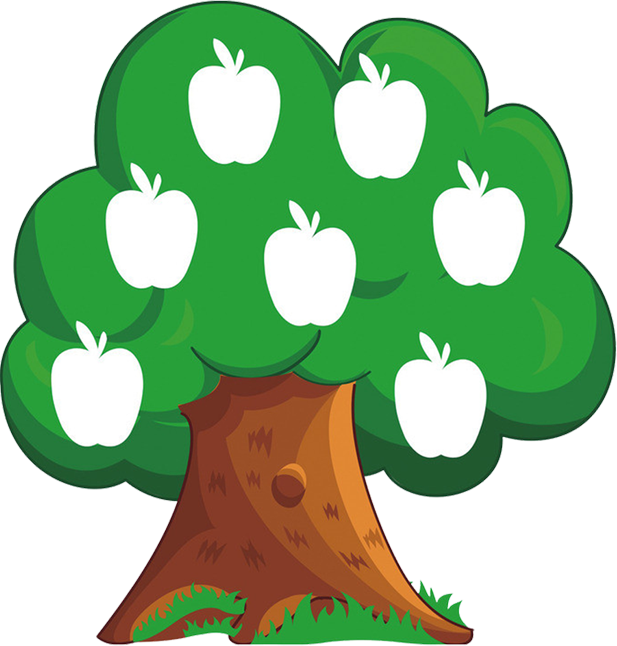 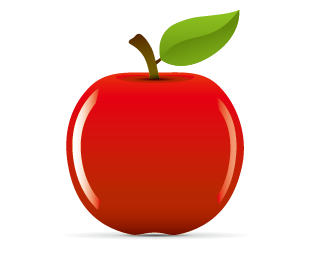 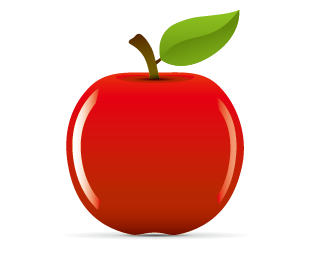 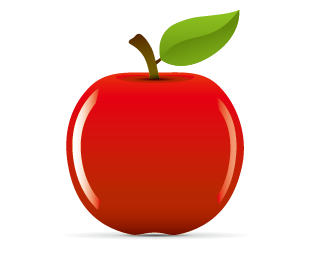 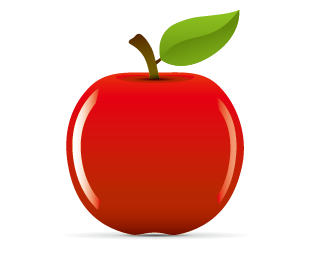 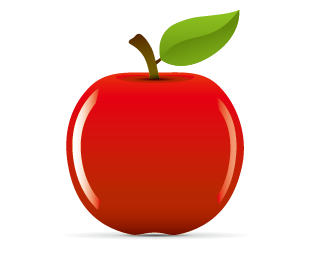 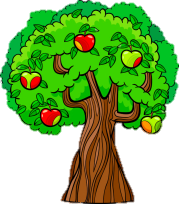 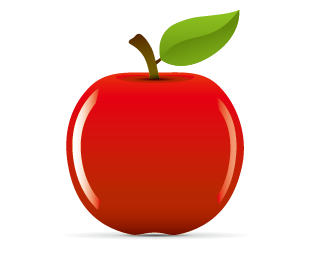 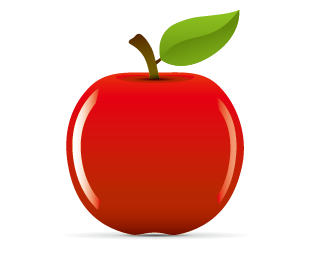 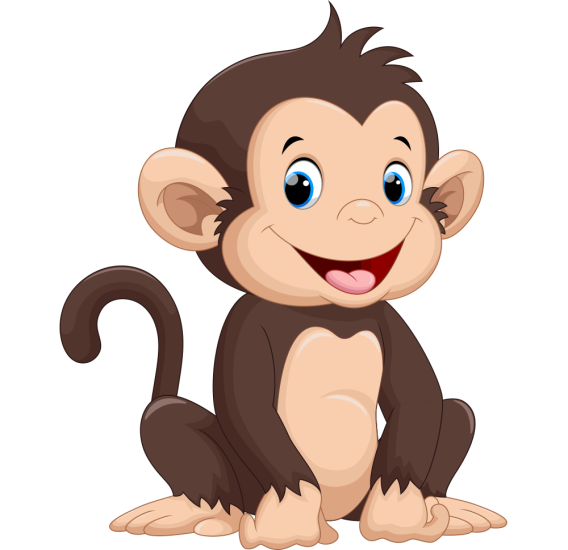 Câu 1. Mật độ sông ngòi Bắc Mĩ như thế nào?
Khá dày
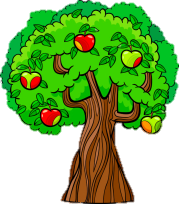 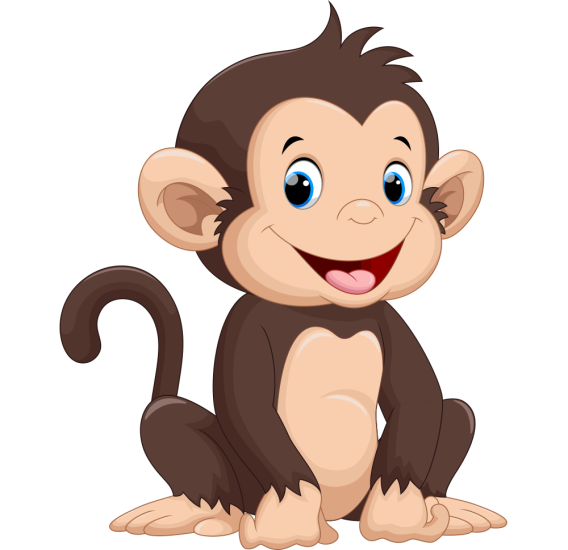 Câu 2. Sông ngòi Bắc Mĩ phân bố như thế nào?
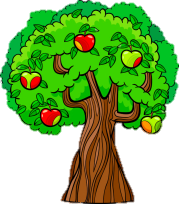 Tương đối đồng đều
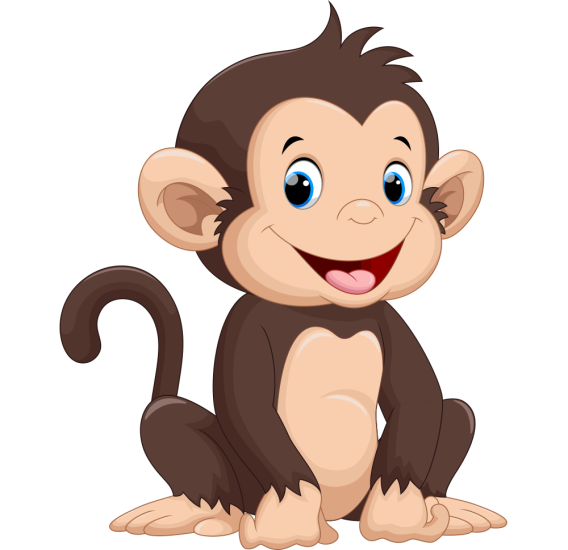 Câu 3. Các sông ở Bắc Mĩ đổ ra đại dương nào?
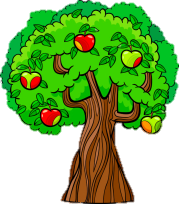 Đại Tây Dương
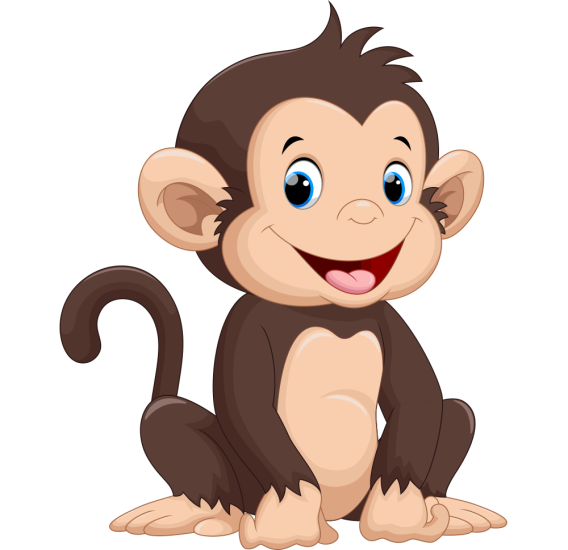 Câu 4. Nguồn cung cấp nước sông Bắc Mĩ?
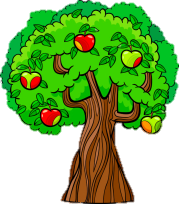 Mưa và băng, tuyết tan
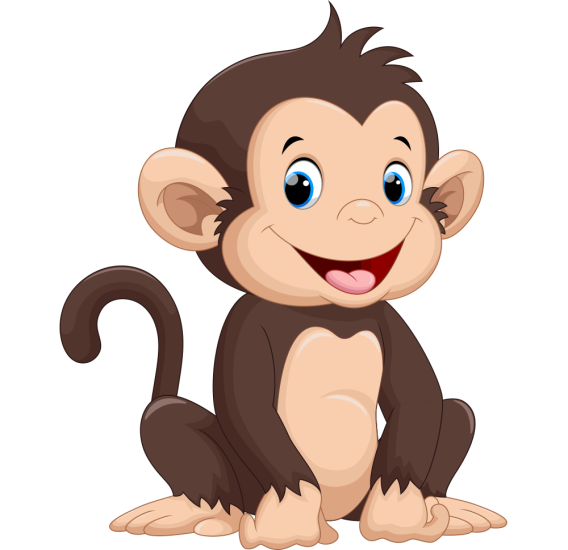 Câu 5. Tên hệ thống sông lớn nhất Bắc Mĩ?
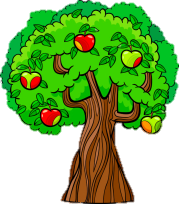 Mi-xi-xi-pi – Mit-xu-ri.
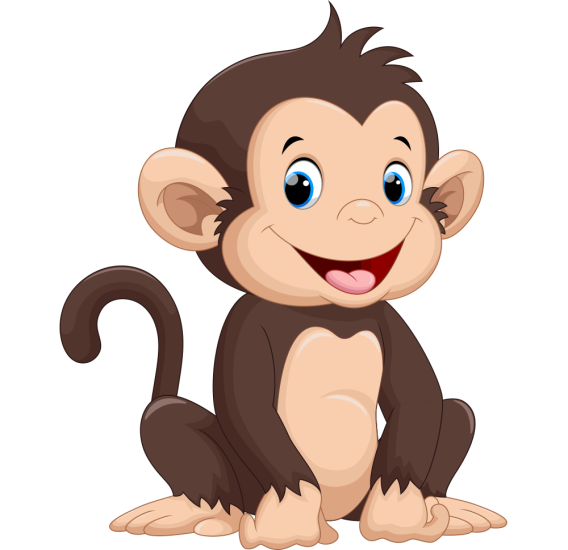 - Câu 6. Sông Mi-xi-xi-pi – Mit-xu-ri bắt nguồn từ đâu?
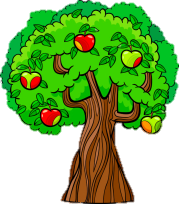 Cooc-đi-e
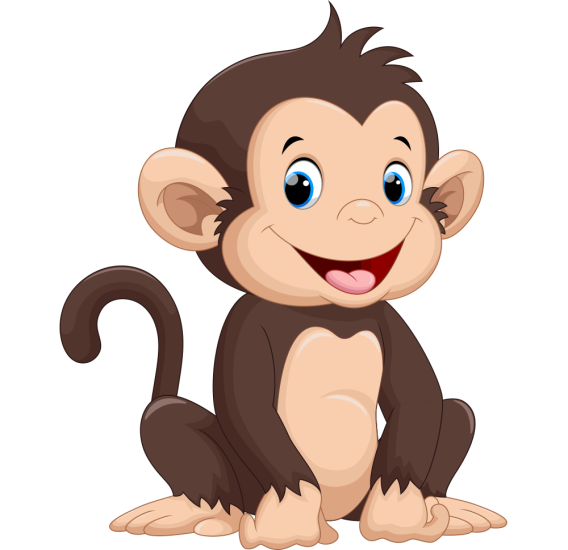 Câu 7. Sông Mi-xi-xi-pi – Mit-xu-ri đổ ra vịnh nào?
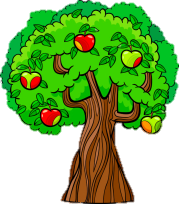 Mê-hi-cô
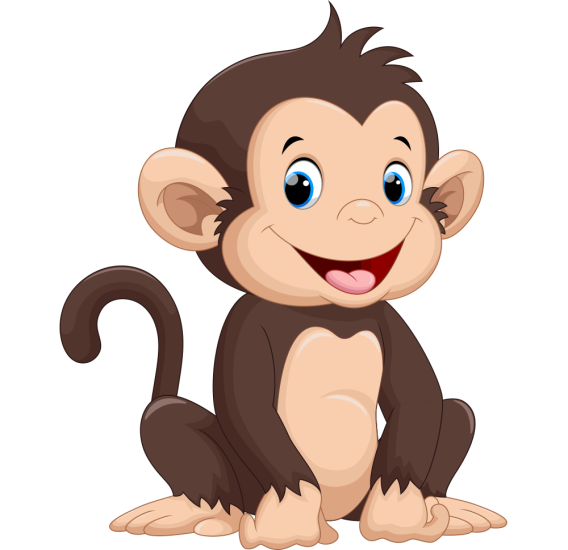 Câu 8. Khu vực nào của châu Mĩ có nhiều vịnh nhất thế giới?
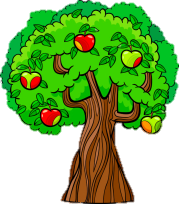 Bắc Mĩ
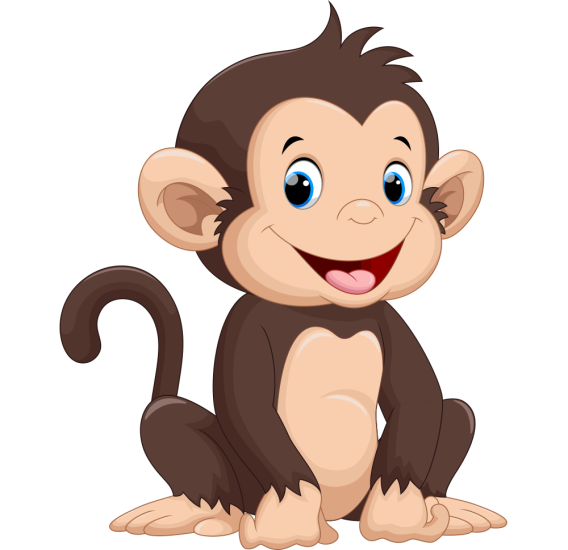 Câu 9. Các hồ phân bố chủ yếu ở khu vực nào của Bắc Mĩ?
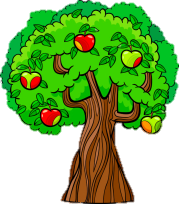 Đồng bằng trung tâm
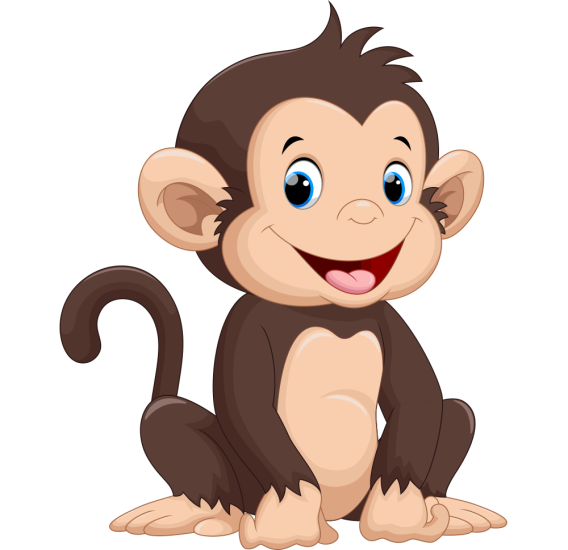 Câu 10. Tên hồ nước ngọt lớn nhất thế giới?
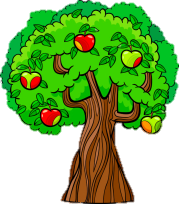 Hồ Thượng
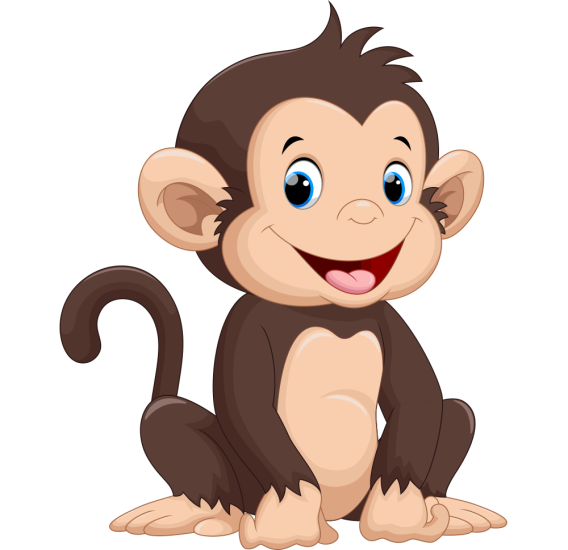 c. Đặc điểm sông hồ: 
- Bắc Mĩ là khu vực có nhiều hồ nhất thế giới phân bố chủ yếu ở khu đồng bằng trung tâm.
- Mạng lưới sông khá dày, phân bố tương đối đồng đều
d. Đặc điểm các đới thiên nhiên.
Luyện tập:
B
A
Miền núi cổ, thấp
Khu vực phía Tây
Miền núi trẻ, cao, đồ sộ
Địa hình dạng lòng máng lớn
Khu vực trung tâm
Chạy theo hướng Bắc - Nam
Cao phía Bắc và Tây Bắc thấp phía Nam và Đông Nam
Khu vực phía Đông
Có hướng Đông Bắc- Tây Nam
? Xác định vị trí sông Mit-xu-ri và Mi-xi-xi-pi?
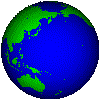 S.Mi-xi-xi-pi
S.Mit-xu-ri
Đập trên sông Mit-xi-xi-pi
Sông Mit-xi-xi-pi
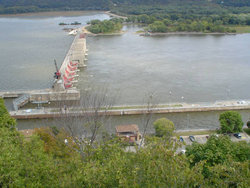 Ngũ Hồ
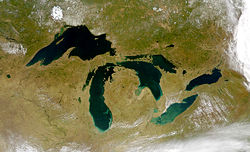 TỔNG KẾT
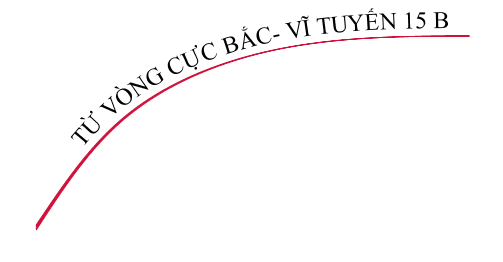 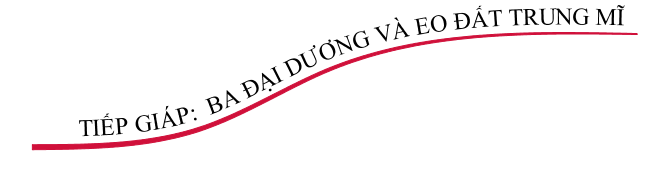 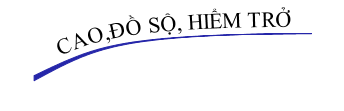 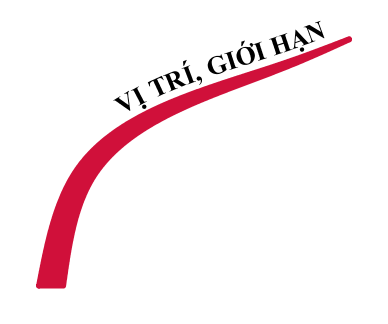 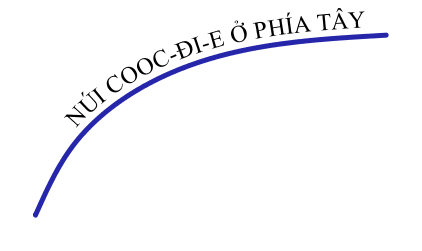 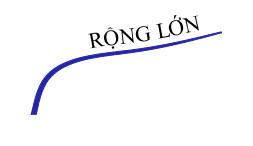 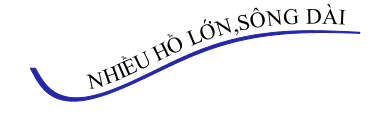 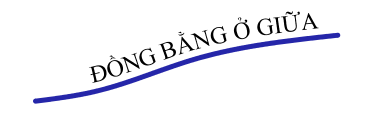 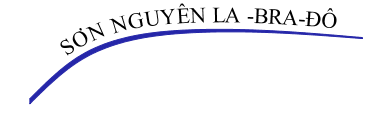 Bài 36: THIÊN NHIÊN BẮC MĨ
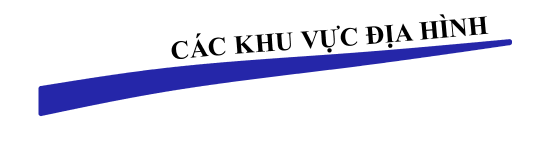 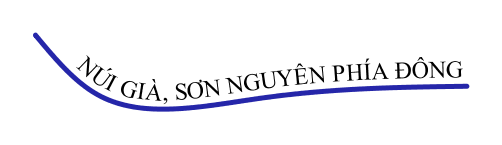 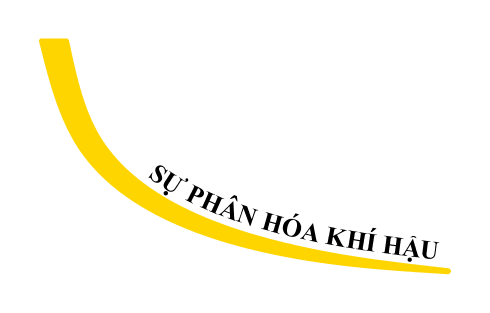 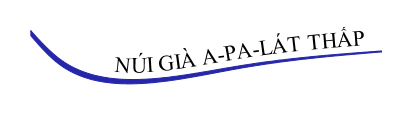 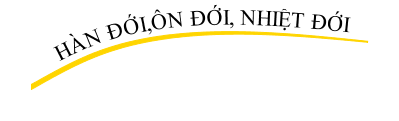 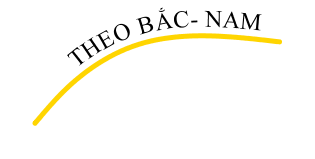 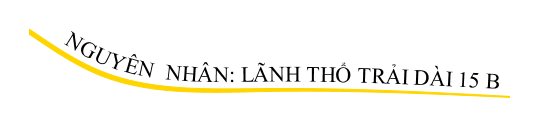 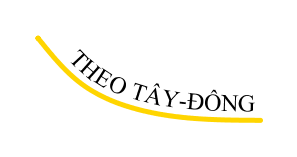 Phân hóa theo chiều cao
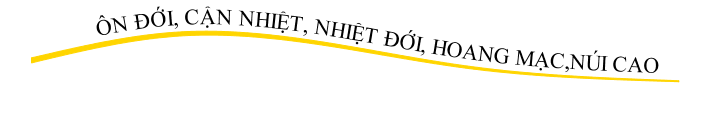 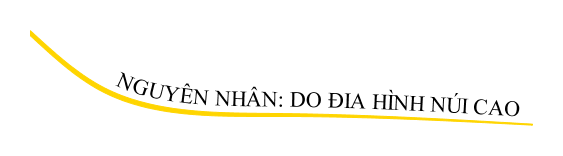 Bài tập  củng cố:
Nêu đặc điểm cấu trúc địa hình Bắc Mỹ?
 Trình bày sự phân hoá của khí hậu Bắc Mỹ? Giải thích sư phân hoá  đó?